Part 1: An Explanationof Consciousness
Frank Heile, Ph.D.
January 9th, 2021
Presented at “The Stoa”
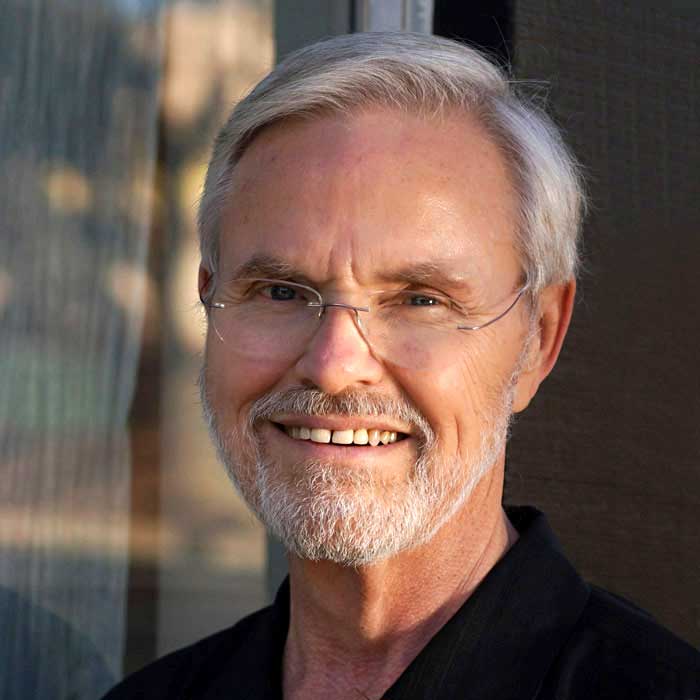 1
This Explanation is Based on Three Ideas:
The “Good Regulator Theorem”
 Which proves that a good agent needs to have  a model of the world where the agent operates
A Proposed Two-Agent model of the 	Human Brain
Attention Schema Theory of Consciousness 
 Proposed by Princeton Prof. Michael Graziano [1]
[1] (Graziano & Webb, 2015)
2
Outline
Agents and World Models
The Two Agent Model
Attention Mechanisms
Applying Attention Schema Theory
Possible Human Self-Models
3
Agents and World Models
4
Agents
An Agent is an entity, that
Has goals, 
A way of sensing the world, and
A way to make changes to the world 
to achieve those goals
5
The Good Regulator Theorem:
A theorem from control theory says:“Every Good Regulator of a System Must Be a Model of That System” [1]
Therefore, a good agent needs:
A Model of the World (WM)
A good agent is optimally simple and 					   optimally effective
If an agent is part of the world then that agent needs a Self-Model (SM)
[1] (Conant & Ashby, 1970)
6
The Good Regulator Theorem:
Each Human contains:
A Model of the World (WM)
A Sensory World Model,
An Abstract Conceptual World Model,
Memories of sensory and language inputs,
Many models of other humans they know and interact with, and
A Self-model of the human themselves
7
Do We Experience the World OR Our Model of the World?
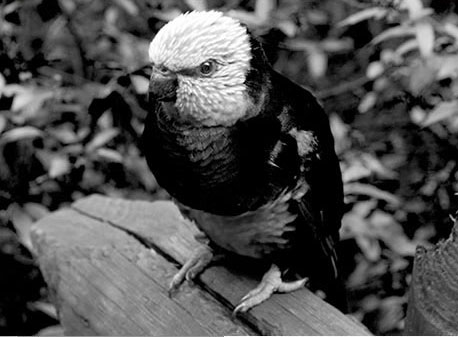 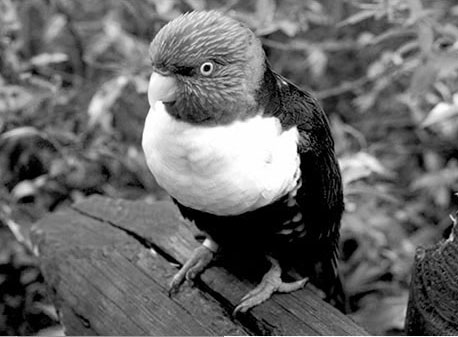 Long WavelengthRed Light
Short WavelengthBlue Light
Colors
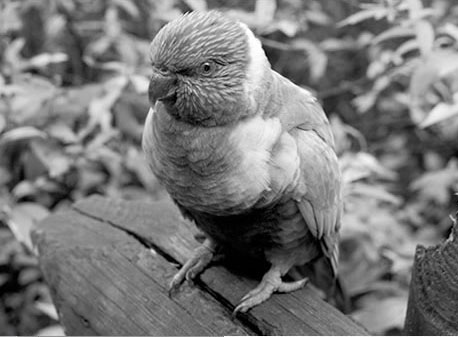 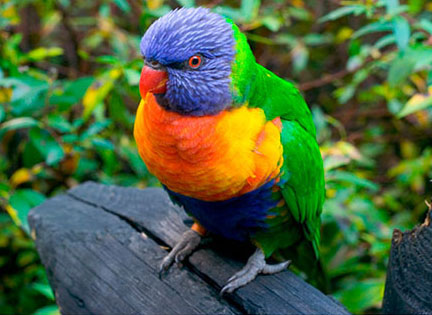 Colors
Exist Only in 
Our Model of
the World
Medium WavelengthGreen Light
8
Color Illusion
9
Left Rectangle                       Right Rectangle
Color Illusion
1
2
3
3
10
Left Rectangle                       Right Rectangle
What We Experience is	NOT What the Eyes Send to the Brain
Peripheral Visual Acuity vs Angle
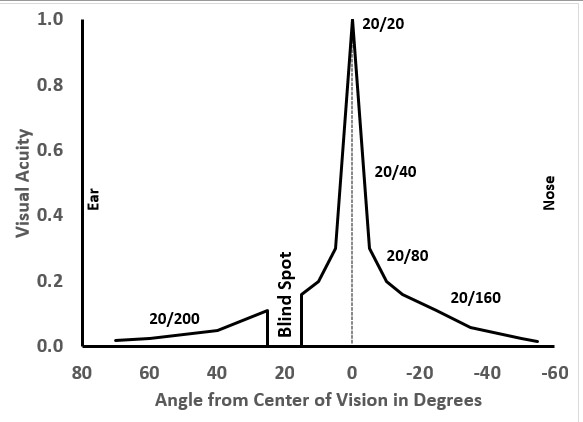 11
What We Experience is	NOT What the Eyes Send to the Brain
Crisp and in Focus
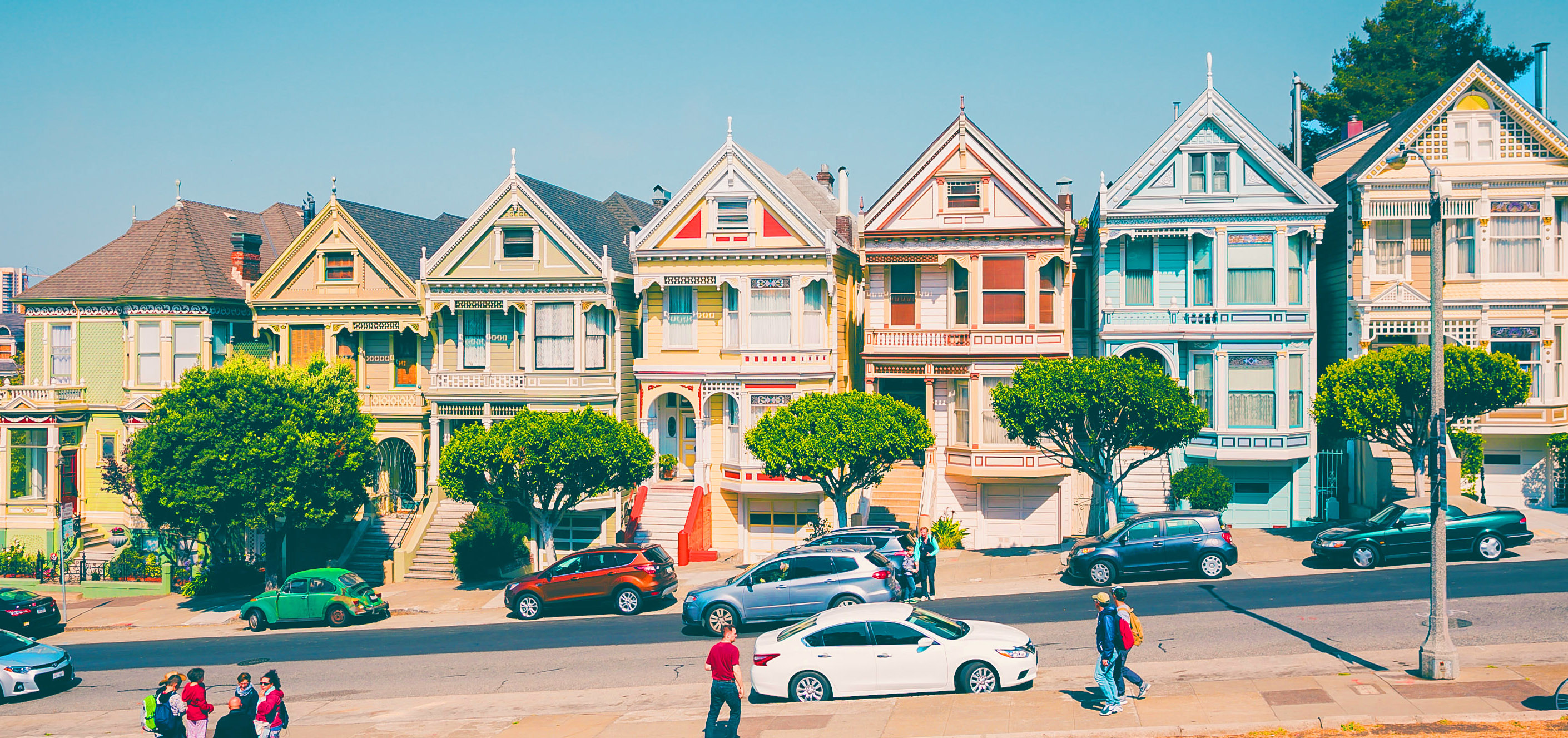 12
What We Experience is	NOT What the Eyes Send to the Brain
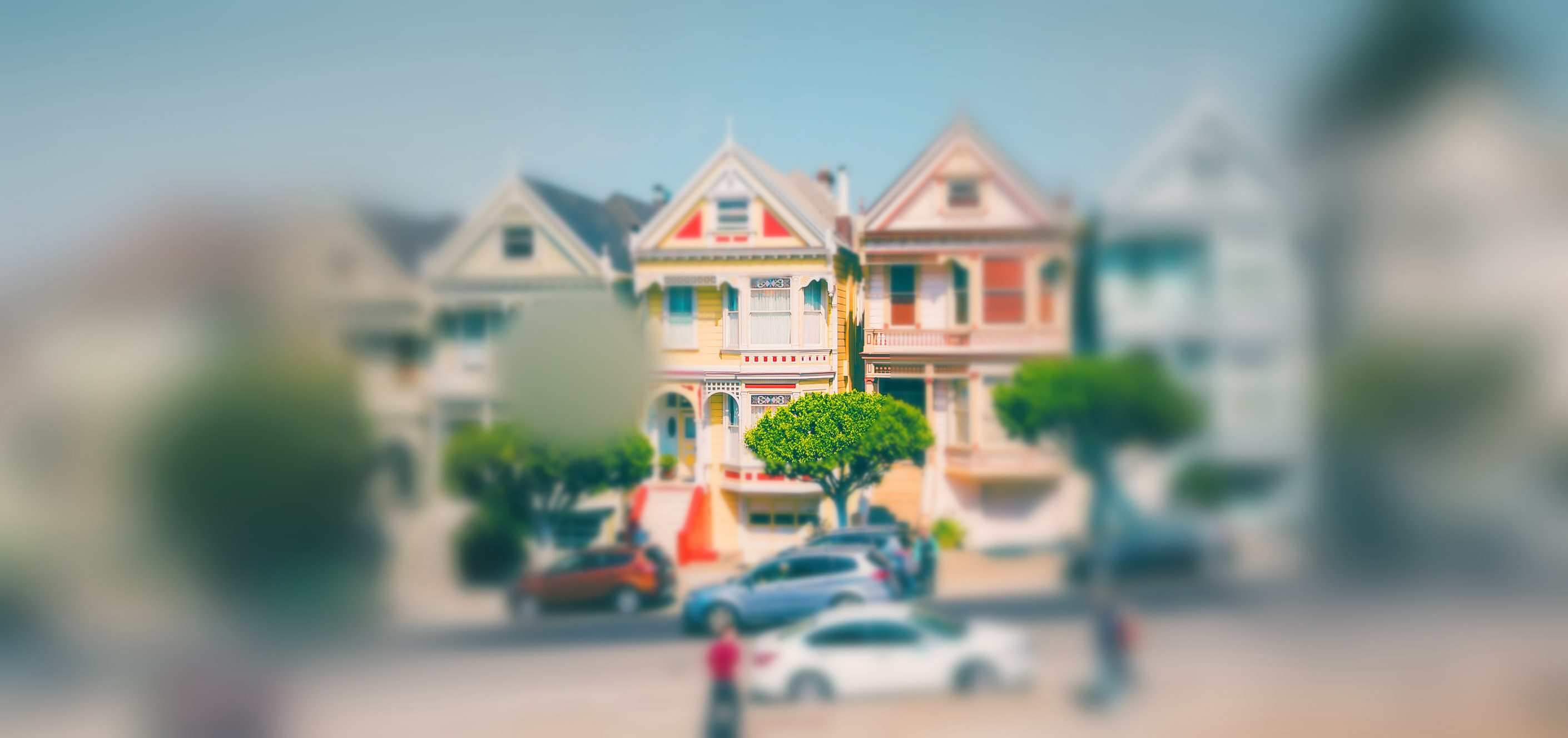 Blind
Spot
13
What We Experience is the World Model,	NOT What the Eyes Send to the Brain
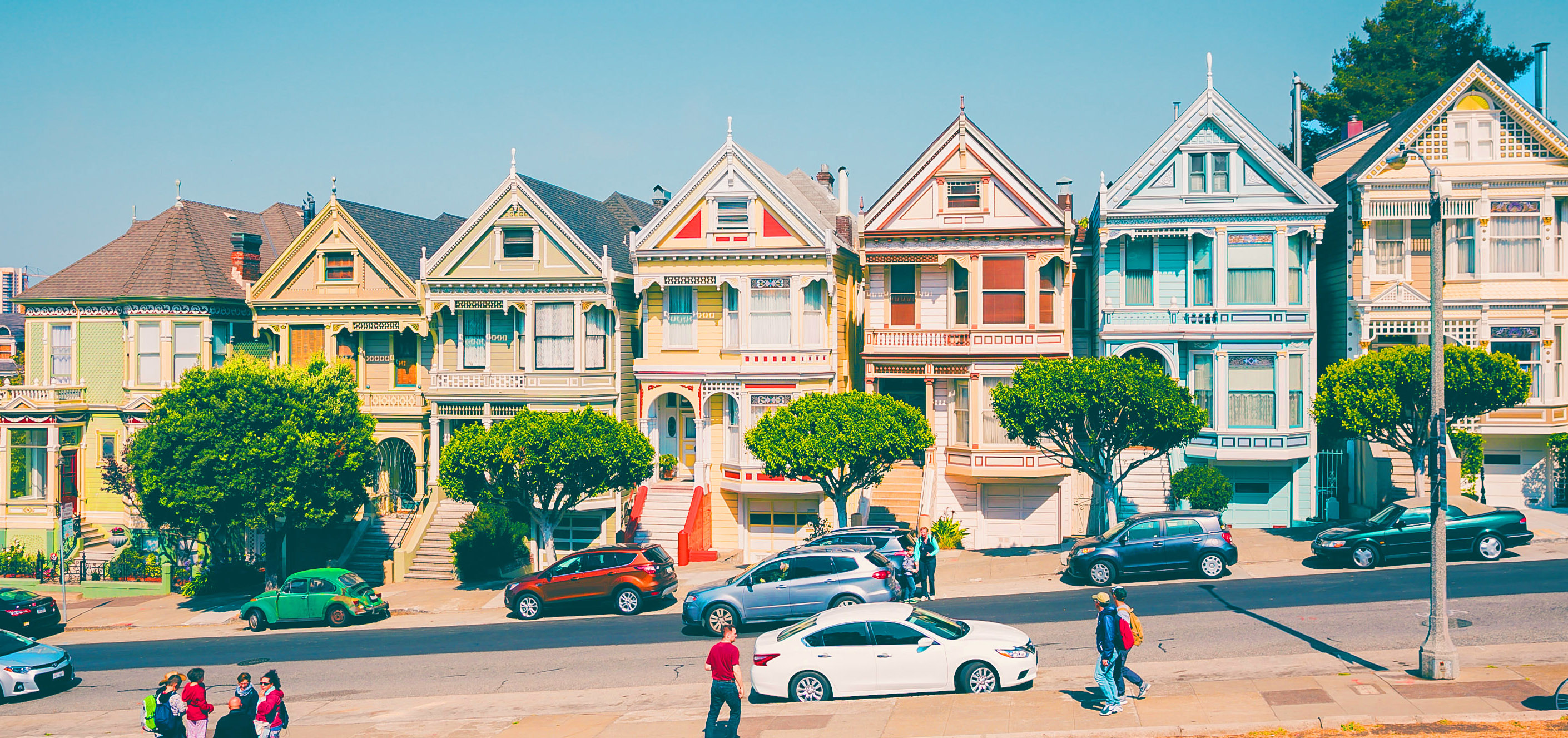 14
What We Experience is the World Model,	NOT What the Eyes Send to the Brain
Another Example:
Rapid Eye Saccades…
15
Every Sensory Experience is Arbitrary
In vision, the experience of color is arbitrary :
Photo-receptors in the Retina
Axons in theOptic Nerve
Neurons in the Brainthat Process…
Now (Was)
Experience
Red
Experience
(Blue)
Red Photo-receptors
“Red” signals
Green
Experience
(Red)
Green Photo-receptors
“Green” signals
Blue
Experience
(Green)
Blue Photo-receptors
“Blue” signals
16
Every Agent Maintains a Model of the World
Each sensory experience is, effectively, the “label” for a particular aspect of the model:
“Red,” “Green,” & “Blue” visual experiences are approximate “labels” for “wavelengths of light”
“Warm,” & “Cool” touch experiences are “labels” for “temperatures of surfaces”
The experience of our body is the experience of our own self-model in the model of the world
17
Therefore
We are human self-models living in and experiencing our model of the world
 Perception is the Experience of our World Model
18
Two Agent Model
19
The Two Agent Model:
Controller:
Controls the Body
Modeler:
Creates the World Model
20
The Two Agent Model:
Controller: Controls the Body
Produces all behaviors and speech
Produces the inner voice or inner visualizations that we experience
Produces the feelings and emotions that we experience
21
The Two Agent Model:
The Modeler is required by the Good Regulator Theorem
The Modeler includes:
Sensory model of the world
Abstract Conceptual World
Directs attention appropriately
A continuum from low-level Sensory concepts to the Conceptual World
22
The Two Agent Model of the Human Brain
Modern Human Brain
Modeler
Thoughts
Produces inner voice & visualization
Sensory World Model, Conceptual World,
and Directs Attention,
includes
Intuition, plus
Goals and Self-Modelsfor all three Agents
Spoken & Written Language Input
Spoken & Written Language Output
Controller
Controls
the Body
Vision, Hearing, &All Body Senses
Control all Muscles and Glands
Produces feelingsand emotions
23
Attention Mechanisms
24
Directing Attention and Awareness
Directing Attention to an Objectresults in an Experience of Awareness of that Object
This is the Focal Attention Mechanism that gives the Focal Awareness Experience
25
Focal Attention and Focal Awareness
26
2 Models of the Focal Attention Mechanism
The Focal Attention Schema is a simplified model of the Focal Attention Mechanism
This model is required by the Good Regulator Theorem
This Focal Attention Schema includes:
The modality
The locations of the attention targets 
Any specific features attended
The Focal Model is the contents of awareness
The Focal Attention Mechanism…
Arrow
Location
27
Focal Attention and Focal Awareness
World Model(WM):
Focal AttentionSchema (FAS):
28
Focal Attention and Focal Awareness
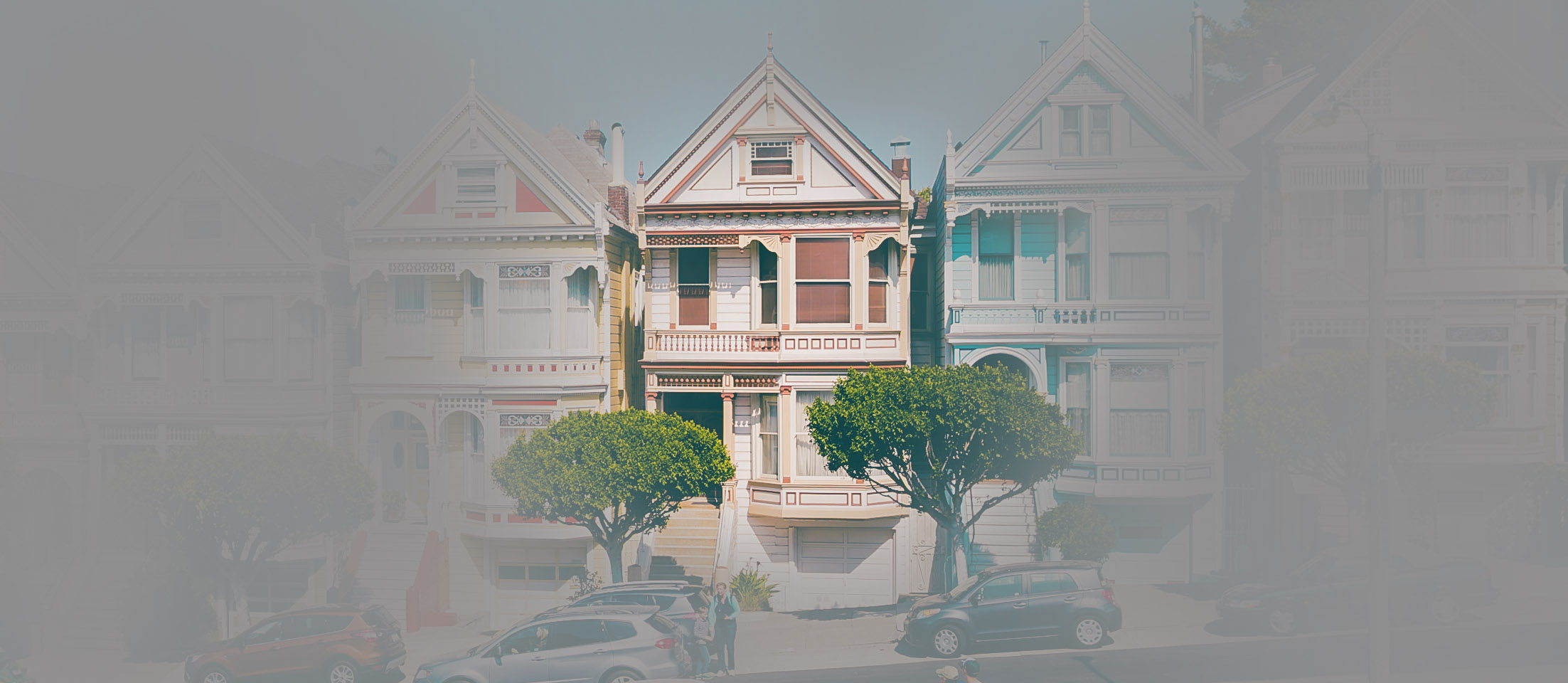 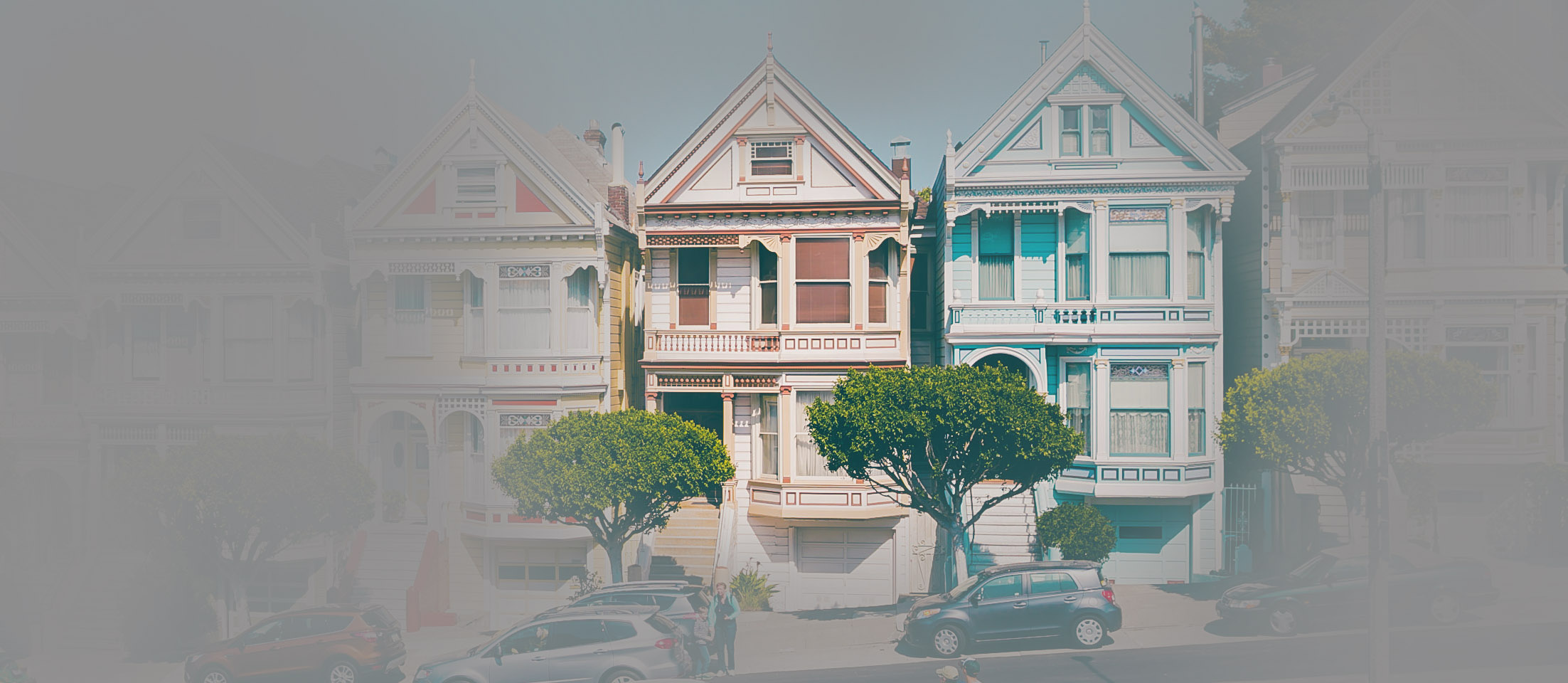 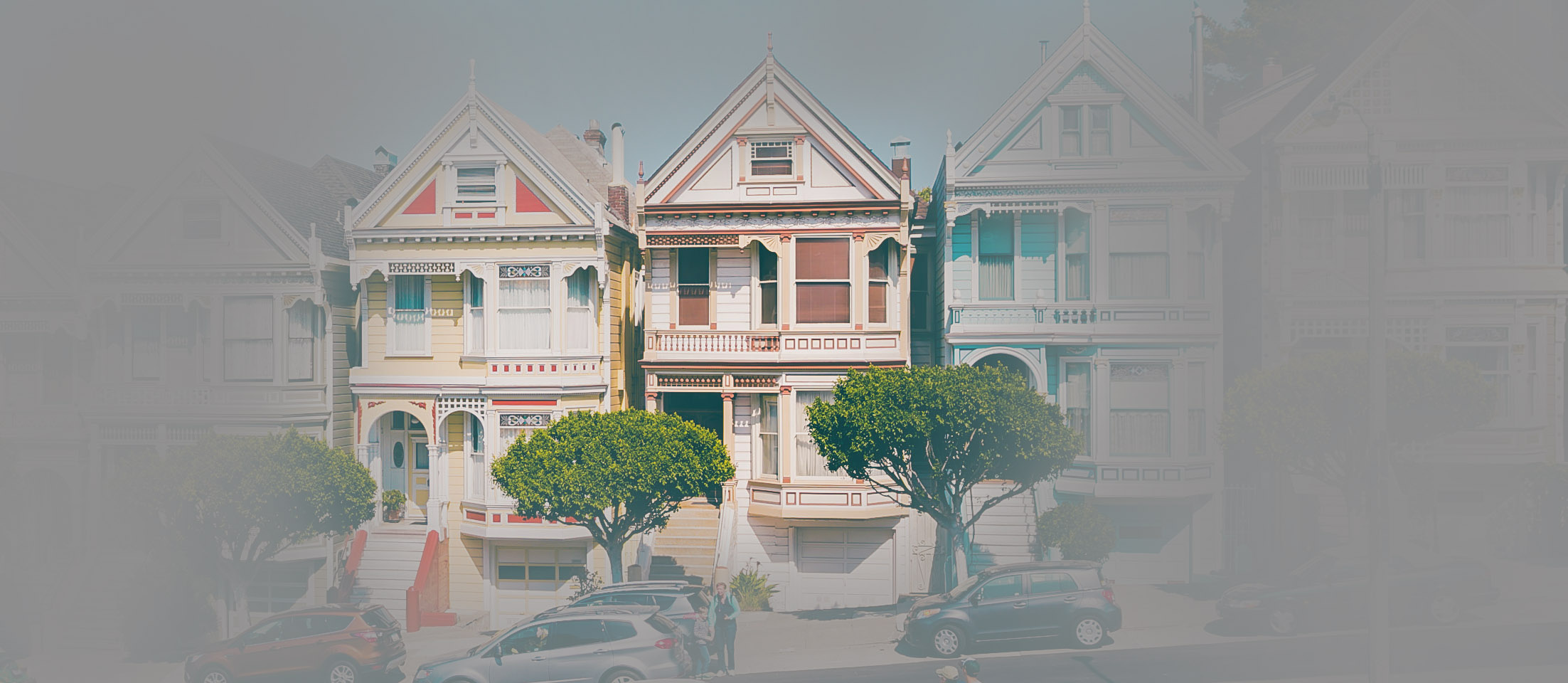 Focal Model
(FM):
Focal AttentionSchema (FAS):
29
Focal Attention and Focal Awareness
The Focal Attention Schema is a simplified model of the Focal Attention Mechanism
The Focal Attention Mechanism gives us the Focal Awareness Experience
Attention Schema Theory says that:
The Focal Attention Schema is a simplified model of the Focal Awareness Experience
30
Attention Schema Theory
The Focal Attention Schema is a simplified model of the Focal Awareness Experience
31
Attention Schema Theory
The Focal Attention Schema is a simplified model of the Focal Awareness Experience
Claims FocalAwareness
AST Modelof FocalAwareness:
An Agent
Of an Object
In Words:
Focal AwarenessExperience
Focal AttentionSchema
Self-Model
+
FocalModel
+
In Models:
32
Focal Awareness vs Diffuse Awareness
33
Focal Attention Mechanism Models
Directing Focal Attention to Objects gives Focal Awareness which involves:
The Focal Attention Schemas and
Awareness of the Focal Models
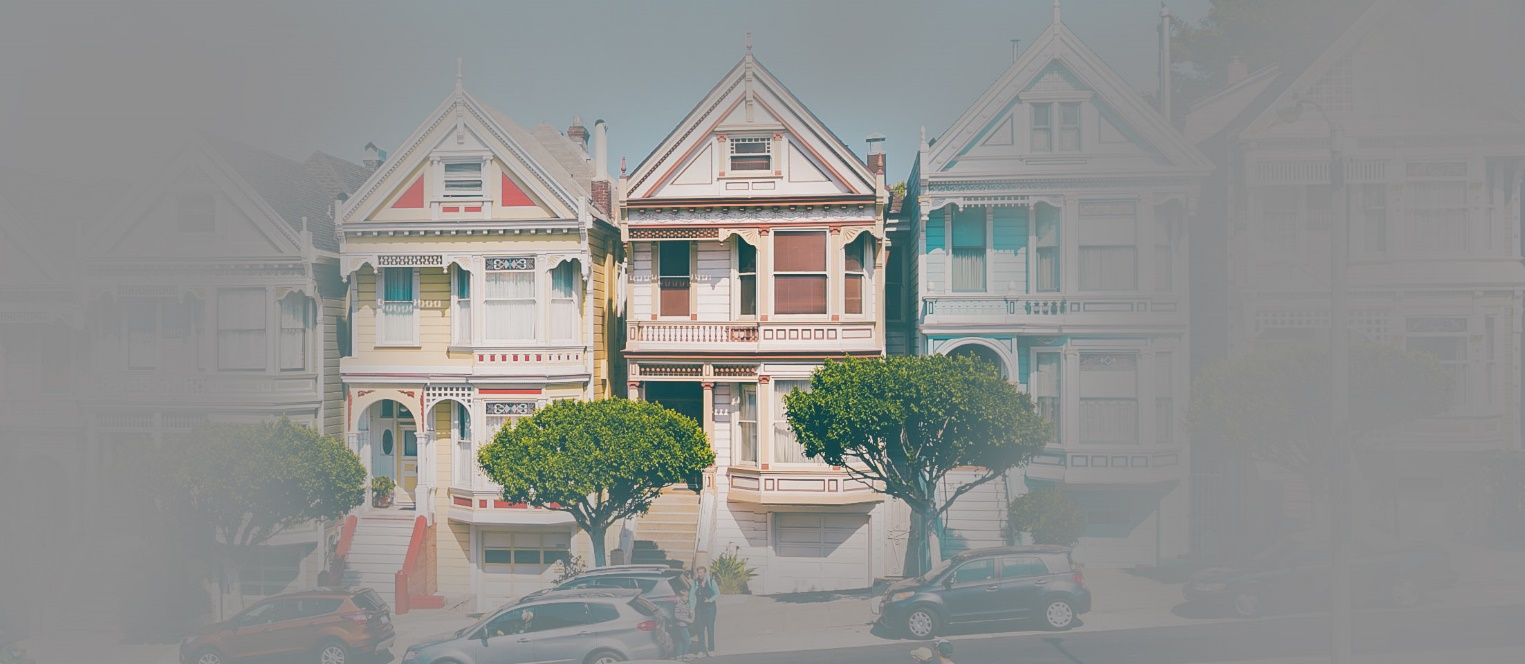 34
Propose Diffuse Attention Mechanism Models
Directing Diffuse Attention to the World gives Diffuse Awareness which involves:
The Diffuse Attention Schema and
Awareness of the World Model
Hypothesis
35
The Modeler’s “Complete World” Model
Diffuse AttentionMechanism
Focal AttentionMechanism
Diffuse AttentionSchema
World
Model
Focal Attention
Schema
Focal
Model
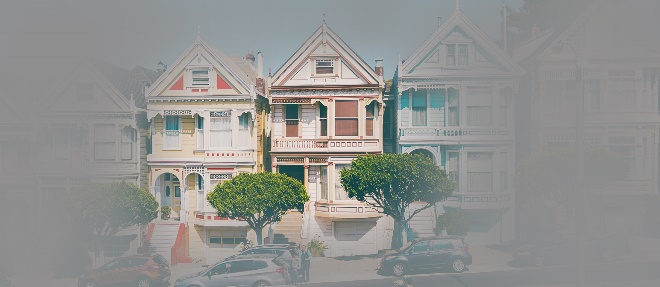 DAS
WM                    FAS                    FM
The “Complete World”
36
Diffuse Attention and Diffuse Awareness
The Diffuse Attention Schema is a simplified model of the Diffuse Attention Mechanism
The Diffuse Attention Mechanism gives us the Diffuse Awareness Experience
Extend Attention Schema Theory to say:
The Diffuse Attention Schema is a simplified model of the Diffuse Awareness Experience
37
Extended Attention Schema Theory
The Diffuse Attention Schema is a simplified model of the Diffuse Awareness Experience
38
Extended Attention Schema Theory
The Diffuse Attention Schema is a simplified model of the Diffuse Awareness Experience
Claims Diffuse Awareness
AST Modelof DiffuseAwareness:
An Agent
Of the World
In Words:
Diffuse AwarenessExperience
Diffuse AttentionSchema
Self-Model
+
World	Model
+
In Models:
39
Types of Attention:
Top-Down Focal Attention Mechanism
Attention Target chosen by the Controller
Bottom-Up Focal Attention Mechanism
Attention Target chosen by the Modeler
The Modeler uses the Diffuse Attention Mechanism to find BU attention targets
Hypothesis
40
The Diffuse Attention Mechanism
Produces the Diffuse Awareness Experience
Finds Bottom-Up Focal Attention Targets
Updates the World Model based on the current sensory inputs
All three “actions” require that attention is paid to the entire World Model!
Hypothesis
41
The Modeler’s “Complete World”
Diffuse Attention Mechanism
Focal Attention Mechanism
Updates the World ModelFinds BU Focal Attention TargetsProduces the Diffuse Awareness Experience
Implements TD and BU Focal Attention Produces the Focal Awareness Experience
Diffuse AttentionSchema
World
Model
Focal Attention
Schema
Focal
Model
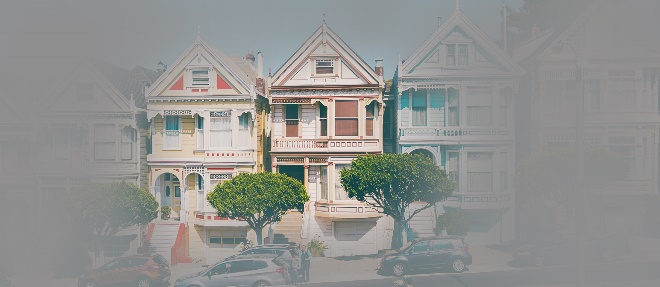 DAS
WM                    FAS                    FM
The “Complete World”
42
The Attention Mechanisms
Modern Human Brain
Modeler
Produces inner voice & visualization
Sensory World Model, Conceptual World,
and Directs Attention,
includes
Intuition, plus
Goals and Self-Modelsfor all three Agents
Spoken & Written Language Input
Spoken & Written Language Output
Controller
Focal Attention Mechanism
Focal Models and Focal Attention Schemas
Controls
the Body
Part of the
Focal Attention Mechanism
Diffuse Attention Mechanism
The World Model and the Diffuse Attention Schema
Vision, Hearing, &All Body Senses
Control all Muscles and Glands
Produces feelingsand emotions
43
The Modeler’s “Complete World”
Diffuse Attention MechanismUpdates the World & finds BU Focal Targets
Focal Attention Mechanism
is used for both TD & BU Focal Attention
Only the Modeler hasDiffuse Awareness
Controller & Modeler can
have Focal Awareness
Diffuse AttentionSchema
World
Model
Focal Attention
Schema
Focal
Model
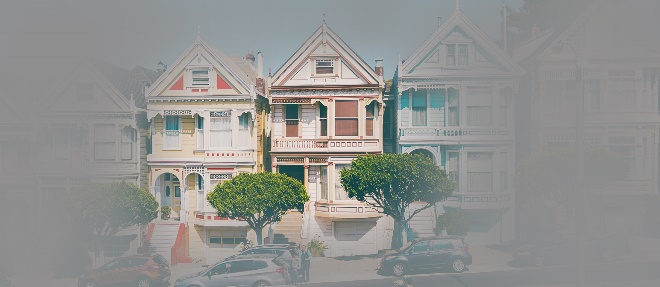 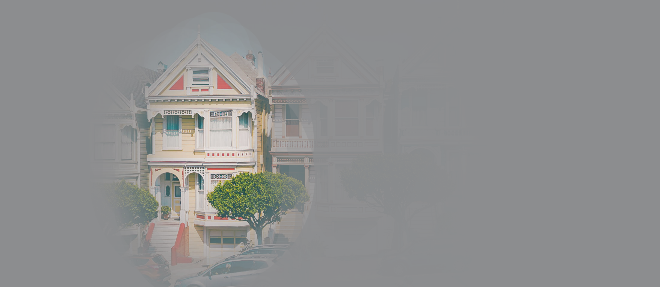 DAS
WM                    FAS                    FM
The “Complete World”
44
Focal & Diffuse Mechanism are Connected
Modern Human Brain
Modeler
Produces inner voice & visualization
Sensory World Model, Conceptual World,
and Directs Attention,
includes
Intuition, plus
Goals and Self-Modelsfor all three Agents
Spoken & Written Language Input
Spoken & Written Language Output
Controller
Focal Attention Mechanism
Focal Models and Focal Attention Schemas
Controls
the Body
- - - - - - - - - - - - - - - - - - - - - - - - - - - - - - - - - - - - - - - - - - - - -
Diffuse Attention Mechanism
The World Model and the Diffuse Attention Schema
Vision, Hearing, &All Body Senses
Control all Muscles and Glands
Produces feelingsand emotions
45
Awareness
All these Diffuse Attention Schema arrow locations determine all possible attention targets
Each of these possible attention target locations can directly affect the World Model!
The World Model never changeswithout the possibility of the Controller having awareness of WHY the World Model has changed
46
Awareness of Brain Processes?
Only the brain processes that can directly affect the World Model are candidates for awareness!
That’s why all of the Modeler is unconscious except for the actual World Model itself
We are aware of the sensory and language inputs, only when they directly change the World Model. Hence, all the internal Modeler processing is unconscious.
47
Awareness of Brain Processes?
Only the brain processes that can directly affect the World Model are candidates for awareness!
All of the Controller is unconscious except for Thoughts, Feelings and Emotions
This is because Thoughts, Feelings and Emotions are inputs to the Modeler that can change the World Model
48
Focal Attention Mechanism Summary:
Implements both Top-Down and Bottom-Up Focal Attention
Produces Focal Awareness Experiences
Per Attention Schema Theory
The Focal Attention Schema is a model of the Focal Awareness Experience
49
Diffuse Attention Mechanism Summary:
Updates the World Model
Finds Bottom-Up Focal Attention Targets
Produces Diffuse Awareness Experience
Per Extended Attention Schema Theory
The Diffuse Attention Schema is a model of the Diffuse Awareness Experience
50
Applying Attention Schema Theory
51
Controller’s Self-Model has two parts:
In the Abstract Conceptual World Model:
I/Me/My
In the Sensory World Model:
Body Schema
= The conceptual autobiographical				 narrative self model
= The sensory model of the 					   physical body
52
Self-Models
Controller’s Self-Model:
 I/Me/My
Modeler’s Self-Model:
?
+ Body Schema
53
Modeler’s Self-Model in the Complete World
In the Diffuse Attention World
In the Focal Awareness World
Diffuse Attention MechanismUpdates the World & finds BU Focal Targets
Focal Attention Mechanism
…directs both TD & BU Focal Attention
Only the Modeler hasDiffuse Awareness
Controller & Modeler can
have Focal Awareness
Diffuse AttentionSchema
World
Model
Focal Attention
Schema
Focal
Model
Modeler’sFocal Self-Model
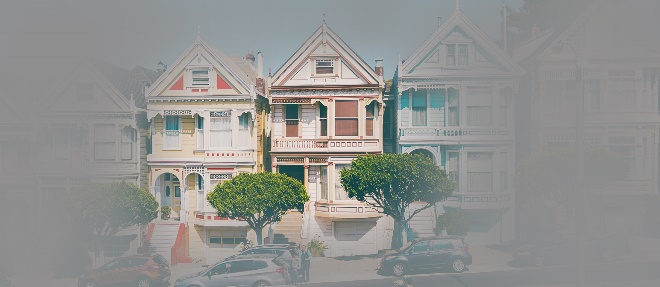 Modeler’sDiffuse Self-Model
DAS
WM                    FAS                    FM
The “Complete World”
54
Self-Models
Controller’s Self-Model:
 I/Me/My
Modeler’s Self-Model:
Focal Attention Schema (for Focal Awareness) +
Diffuse Attention Schema (for Diffuse Awareness)
+ Body Schema
55
Self-Models for the Three Agents:
Awareness
Focal+Diffuse Attention Schemas
(AKA                                                           )
(AKA Focal+Diffuse Attention Schemas)
Some combination of the Controller
And Modeler self-models shown above
56
Attention Schema Theory (AST)
AST says an agent is “aware” only if it has a Focal or Diffuse Attention Schema [1]
Only the Modeler has a Focal Attention Schema or a Diffuse Attention Schema.
Only the Modeler has conscious awareness all by itself!
[1] (Graziano, 2016)
57
To get 3 Conscious “Agents” we need to add the Modeler to the other Agents
Modeler Consciousness = Modeler Only
Using the Modeler Self-model = Awareness
Controller Consciousness = Controller + Modeler
Using the Controller’s Self-model = I/Me/My + Body Schema
Human Consciousness = Controller Consciousness 					 + Modeler Consciousness
Using a Human Self-model that is a combination of the Controller and Modeler Self-models in various proportions
58
Define Fundamental Consciousness
Diffuse Attention MechanismUpdates the World & finds BU Focal Targets
Focal Attention Mechanism
is used for both TD & BU Focal Attention
Modeler’sDiffuse Awareness
Modeler’s
Focal Awareness
Diffuse AttentionSchema
World
Model
Focal Attention
Schema
Focal
Model
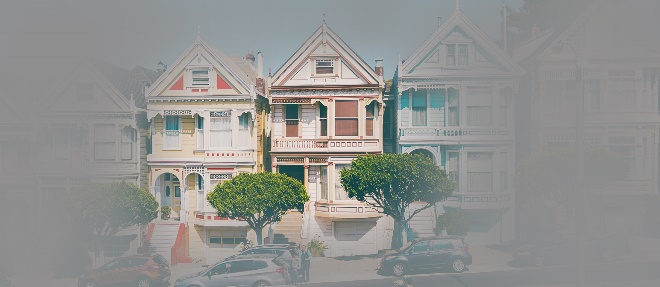 DAS
WM                    FAS                    FM
The “Complete World”
59
Ned Block’s Phenomenal Consciousness 		 vs Access-Consciousness
Phenomenal Consciousness is experience; 
The phenomenally conscious aspect of a state is what it is like to be in that state—i.e. the qualia
Access-Consciousness is availability for use in reasoning and guiding speech and action
Only the Controller reasons, speaks, & acts
Phenomenal Awareness is experience;
Access-Awareness is availability for use
Hard Problem: Explaining why there is 					“something it is like” for a subject			 in a conscious experience.
60
Ned Block’s Phenomenal Consciousness 		 vs Access-Consciousness
Modern Human Brain
Modeler
Produces inner voice & visualization
Sensory World Model, Conceptual World,
and Directs Attention,
includes
Intuition, plus
Goals and Self-Modelsfor all three Agents
Spoken & Written Language Input
Spoken & Written Language Output
Controller
Focal Attention Mechanism
Focal Models and Focal Attention Schemas
Controls
the Body
Diffuse Attention Mechanism
The World Model and the Diffuse Attention Schema
Vision, Hearing, &All Body Senses
Control all Muscles and Glands
Produces feelingsand emotions
61
Ned Block’s Phenomenal Consciousness 		 vs Access-Consciousness
Modern Human Brain
Modeler
PhenomenalConsciousnessof FocalAwareness
Produces inner voice & visualization
Phenomenal Consciousnessof Focal Awareness
Sensory World Model, Conceptual World,
and Directs Attention,
includes
Intuition, plus
Goals and Self-Modelsfor all three Agents
Spoken & Written Language Input
Spoken & Written Language Output
Controller
Focal Awareness                              . Focal Models and Focal Attention Schemas
Phenomenal Consciousnessof Focal AwarenessandDiffuse Awareness
Controls
the Body
Phenomenal Consciousness of Focal Awareness
…of the Focal Model
AccessConsciousnessof FocalAwareness
Diffuse Awareness
The World Model and the Diffuse Attention Schema
Phenomenal Consciousnessof Diffuse Awareness
Vision, Hearing, &All Body Senses
Control all Muscles and Glands
…of the World Model
Produces feelingsand emotions
62
Ned Block’s Phenomenal Consciousness 		 vs Access-Consciousness
Modern Human Brain
Modeler
Produces inner voice & visualization
Sensory World Model, Conceptual World,
and Directs Attention,
includes
Intuition, plus
Goals and Self-Modelsfor all three Agents
Spoken & Written Language Input
Spoken & Written Language Output
Controller
Focal Awareness                              . Focal Models and Focal Attention Schemas
Controls
the Body
Phenomenal Consciousness
AccessConsciousness
Diffuse Awareness
The World Model and the Diffuse Attention Schema
Vision, Hearing, &All Body Senses
Control all Muscles and Glands
Produces feelingsand emotions
63
How Does the Controller Report “Colors”?
Controller has this :word: label
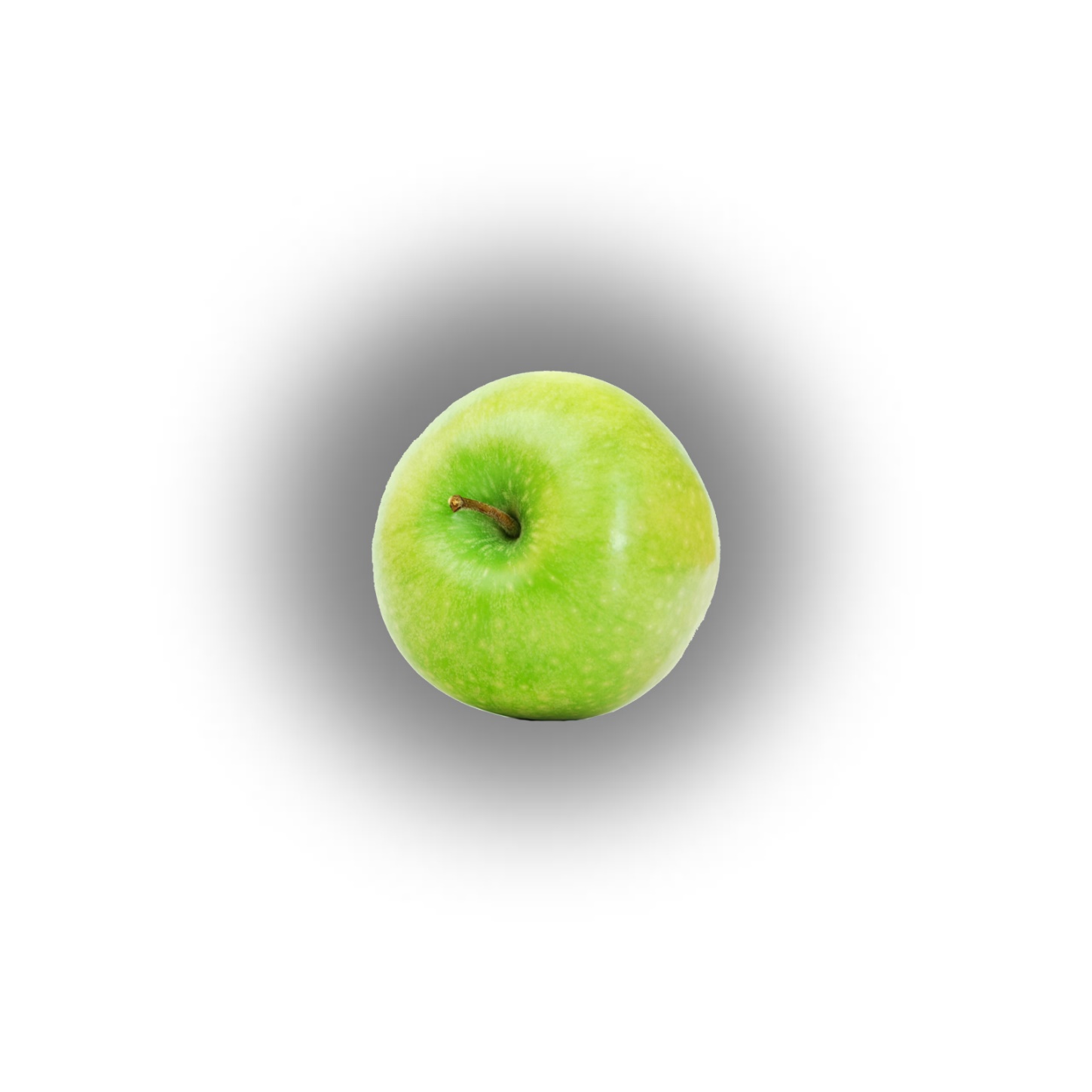 Focal Model
Modeler has this :experience: label
?
Type=Pixel	Color=Lime Green
Property
Label
Type=Concept
	Sub-Type=Object		Category=Apple
			Color=Green
Type=Concept	Sub-Type=Object		Category=Stem
			Color=Brown
64
Hard Problem: Explaining why there is “something it is like” for a subject in a conscious experience.
From the Controller’s Point of View:
The Green Color Experience seems like it is Out Here
The Body





I/Me/My
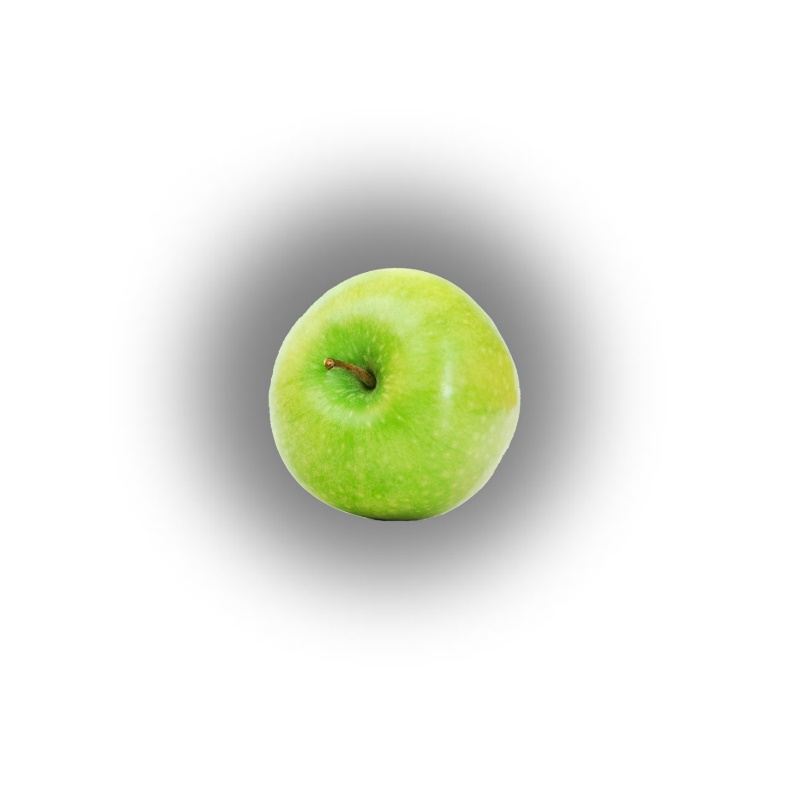 Sense
Organs
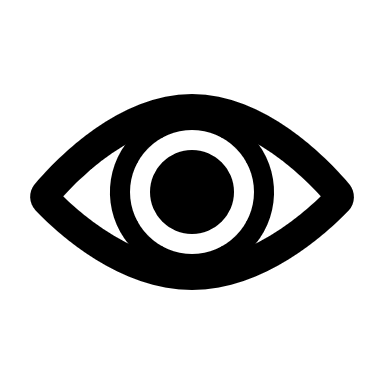 Sees
Looking Out
This is HARD to explain: How can an “experience” exist out in the world?
65
Hard Problem: Explaining why there is “something it is like” for a subject in a conscious experience.
The Truth:
However, the Green Color Experience is actually in the Focal Attention Schema
The Controller / Body
It seems like the Green Color Experience ison the apple
The Modeller / World Model
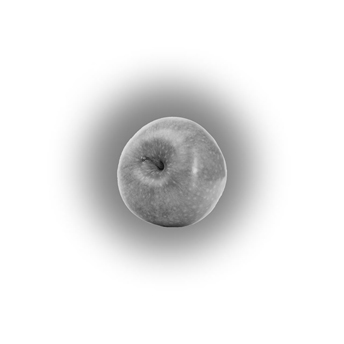 Sense
Organs
Controller’s Self-model:
Body Schema
+ I/Me/My
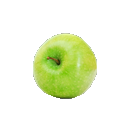 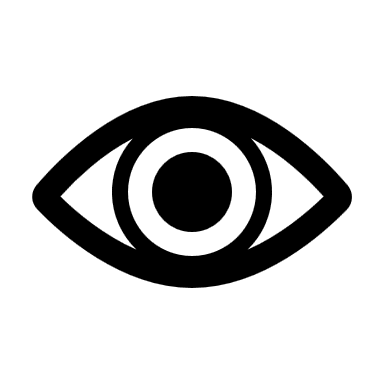 Information
Information
Awareness
Attention
This is EASIER to explain:    “green” is the label for the color property of the object, but the “experience” is in the FAS in the Complete World—it is not even in the actual World Model at all!
66
The Modeler’s “Complete World”
Diffuse Attention Mechanism
Focal Attention Mechanism
Green Color Experience
The Apple Object
Diffuse AttentionSchema
World
Model
Focal Attention
Schema
Focal
Model
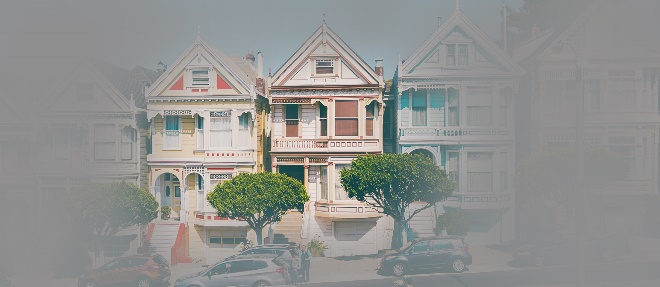 DAS
WM                    FAS                    FM
The “Complete World”
67
Attention Schema Theory (AST) [1]
Attention Schema Theory says the Attention Schema is a model of Awareness
The Focal Attention Schema is a model of Focal Awareness of the Focal Model
The Diffuse Attention Schema is a model of Diffuse Awareness of the World Model
Awareness comes from:    Self-model + the Attention Schema + the Model
[1] (Graziano & Webb, 2015)
68
Focal Attention Model of Awareness
AttentionSchemaTheory Modelof Awareness:
Self-Model
Focal AttentionSchema
Self-Model
Experience ofFocal Awareness
+
+
FocalModel
FocalModel
In Sensory  Experiences:
+
+
I
the Object
am Aware of
In Words:
69
Diffuse Attention Model of Awareness
AttentionSchemaTheory Modelof Awareness:
Self-Model
Diffuse AttentionSchema
Self-Model
Experience ofDiffuse Awareness
+
+
WorldModel
WorldModel
In Sensory  Experiences:
+
+
I
the World
am Aware of
In Words:
70
Agent Focal Awareness Models Considered:
SM + FAS + “the Object”
SM + FAS + “the Concept”
SM + FAS + SM
SM=Self-Model	 	FAS=Focal Attention Schema=Awareness					FM=Focal Model
71
Agent Focal Awareness Models Considered:
SM=Self-Model	 	FAS=Focal Attention Schema=Awareness					FM=Focal Model
72
Agent Focal Awareness Models Considered:
SM=Self-Model	 	FAS=Focal Attention Schema=Awareness					FM=Focal Model
73
Controller’s Focal Awareness:  (in words)
“I/Me/My” + “am aware of” + “the Object”
“I/Me/My” + “recognizes” + “the Concept”
“I/Me/My” + “am aware of” + “I/Me/My”
SM=Self-Model	 	FAS=Focal Attention Schema=Awareness					FM=Focal Model
74
Controller’s Focal Awareness:  (in words)
“I am aware of the Object”
“I recognize the Concept”
“I am aware of Me”
SM=Self-Model	 	FAS=Focal Attention Schema=Awareness					FM=Focal Model
75
Controller’s Focal Awareness:(in qualia or sensory representations)
[Body Schema] + [aware] + [Object]
[Body Schema] + [recognizes] + [Concept]
[Body Schema] + [aware] + [Body Schema]
SM=Self-Model	 	FAS=Focal Attention Schema=Awareness					FM=Focal Model
76
Modeler’s Focal Awareness: (w/ SM=FAS)(in qualia or sensory representations)
[FAS] + [aware] + [Object]
[FAS] + [aware] + [Concept]
[FAS] + [aware] + [FAS]
SM=Self-Model	 	FAS=Focal Attention Schema=Awareness					FM=Focal Model
77
Modeler’s Focal Awareness: (w/ SM=FAS)(in qualia or sensory representations)
Self-lessAwareness
[aware] +
[aware]
+ [Object]
[aware] +
[aware]
+ [Concept]
[aware] +
[aware]
+ [aware]
SM=Self-Model	 	FAS=Focal Attention Schema=Awareness					FM=Focal Model
78
Modeler’s Focal Awareness: (w/ SM=FAS)(in qualia or sensory representations)
Self-lessAwareness
[aware]
+ [Object]
Self-lessRecognition
[recognizes]
+ [Concept]
[aware]
SM=Self-Model	 	FAS=Focal Attention Schema=Awareness					FM=Focal Model
79
Modeler’s Focal Awareness: (w/ SM=FAS)(in qualia or sensory representations)
Self-lessAwareness
[aware]
+ [Object]
Self-lessRecognition
[recognizes]
+ [Concept]
Self-less, Location-less,
Object-less Awareness
[awareness of awareness]
SM=Self-Model	 	FAS=Focal Attention Schema=Awareness					FM=Focal Model
80
Modeler’s Focal Awareness: (w/ SM=FAS)(in qualia or sensory representations)
Self-lessAwareness
[aware]
+ [Object]
Self-lessRecognition
[recognizes]
+ [Concept]
Self-less, Location-less,
Non-Physical Existence
[presence]
SM=Self-Model	 	FAS=Focal Attention Schema=Awareness					FM=Focal Model
81
Modeler’s Diffuse Awareness:(in qualia or sensory representations)
[SM] + [DAS] + [WM]
Not applicable
[SM] + [DAS] + [SM]
SM=Self-Model (=DAS)      	DAS=Diffuse Attention Schema=Awareness							WM=World Model
82
Modeler’s Diffuse Awareness:(in qualia or sensory representations)
[DAS] + [DAS] + [WM]
Not applicable
[DAS] + [DAS] + [DAS]
+ [WM]
SM=Self-Model (=DAS)      	DAS=Diffuse Attention Schema=Awareness							WM=World Model
83
Modeler’s Diffuse Awareness:(in qualia or sensory representations)
[DAS] + [WM]
Not applicable
[DAS] + [WM]
SM=Self-Model (=DAS)      	DAS=Diffuse Attention Schema=Awareness							WM=World Model
84
Modeler’s Diffuse Awareness:(in qualia or sensory representations)
Self-less Awareness of the World Model
Other
[Awareness] + [World]
Not applicable
Self-less Awareness of the World Model
Self
[Awareness] + [World]
SM=Self-Model (=DAS)      	DAS=Diffuse Attention Schema=Awareness							WM=World Model
Nonduality is said to occur when one experiencesthat the Self / Other distinction is an illusion
85
85
Modeler’s Diffuse Awareness:(in qualia or sensory representations)
Self-less Awareness of the World Model
World
[Awareness] + [World]
An equivalent way of  experiencing “Nonduality” is to experience  that: [The World and I are ONE]
Not applicable
Self-less Awareness of the World Model
I
[Awareness] + [World]
SM=Self-Model (=DAS)      	DAS=Diffuse Attention Schema=Awareness							WM=World Model
Nonduality is said to occur when one experiencesthat the Self / Other distinction is an illusion
86
86
Fundamental Consciousness is Self-less
Diffuse Attention Mechanism
Focal Attention Mechanism
Source of: Phenomenal Consciousness
Copy of: Phenomenal Consciousness
Modeler’s Self-lessDiffuse Awareness
Modeler’s Self-less
Focal Awareness
Diffuse AttentionSchema
World
Model
Focal Attention
Schema
Focal
Model
Diffuse Self Awareness givesa sense of Nonduality![No Subject-Object Distinctionor The World and “I” are ONE]
Focal Self Awareness givesa sense of Presence![Self-less, Location-less,
Non-Physical Existence]
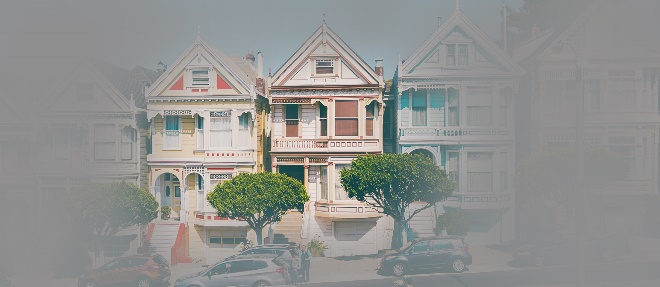 DAS
WM                    FAS                    FM
The “Complete World”
87
Possible Human Self-Models
88
Possible Human Agent Self-Models
Humanself-model:
With:    X + Y = 100%
Controllerself-model
X%


Y%
Modelerself-model
89
Possible Human Agent Self-Models
Most Normal Modern Humans
Humanself-model:
Controllerself-model
90
The Two Agent Model of the Human Brain
Modern Human Brain
Modeler
Thoughts
Produces inner voice & visualization
Sensory World Model, Conceptual World,
and Directs Attention,
includes
Intuition, plus
Goals and Self-Modelsfor all Agents
Spoken & Written Language Output
Spoken & Written Language Input
Controller
Controls
the Body
Vision, Hearing, &All Body Senses
Control all Muscles and Glands
Produces feelingsand emotions
91
Possible Human Agent Self-Models
With SomeMeditation Practice
Most Normal Modern Humans
Humanself-model:
Humanself-model:
Controllerself-model
Controllerself-model
Modelerself-model
Awareness
92
Flow State
+ Enlightened States
Transient Flow State:
A loss of reflective self-consciousness
Intense concentration on the now
Merging of action and awareness
More persistent Enlightened States:
Self-less awareness (Nonduality)
Presence
No sense of agency
Flow State
Awareness
Controllerself-model
Action
93
Humanself-model:
Modelerself-model
Flow State + Enlightened States
Fully Enlightened State
Early Enlightened States…
Flow State
Awareness
Awareness
Awareness
Awareness
Controllerself-model
Controllerself-model
Controllerself-model
94
Humanself-model:
Humanself-model:
Humanself-model:
Humanself-model:
Modelerself-model
Modelerself-model
Modelerself-model
Modelerself-model
Who Are You?
EnlightenedState
FlowState
…With Meditation
ModernHuman
Humanself-model:
Humanself-model:
Controllerself-model
Controllerself-model
Controllerself-model
Modelerself-model
95
Humanself-model:
Humanself-model:
Modelerself-model
Modelerself-model
Who Are You?
You control the body, you produce speech, thoughts, and . feelings; and you only have Focal Awareness.
EnlightenedState
FlowState
…With Meditation
ModernHuman
Humanself-model:
Humanself-model:
Controllerself-model
Controllerself-model
Controllerself-model
Modelerself-model
96
Humanself-model:
Humanself-model:
Modelerself-model
Modelerself-model
Who Are You?
You control the body, you produce speech, thoughts, and . feelings; and you only have Focal Awareness.
EnlightenedState
FlowState
…With Meditation
ModernHuman
Humanself-model:
Humanself-model:
Controllerself-model
Controllerself-model
Controllerself-model
Modelerself-model
97
Humanself-model:
Humanself-model:
Modelerself-model
Modelerself-model
Who Are You?
You control the body, you produce speech, thoughts, and . feelings; and you recognize that you are Awareness.
EnlightenedState
FlowState
…With Meditation
ModernHuman
Humanself-model:
Humanself-model:
Controllerself-model
Controllerself-model
Controllerself-model
Modelerself-model
Awareness
98
Humanself-model:
Humanself-model:
Modelerself-model
Modelerself-model
Who Are You?
Your Awareness it totally absorbed by the current task, and      ..your Actions and Awareness are balanced and completely unified.
EnlightenedState
FlowState
…With Meditation
ModernHuman
Humanself-model:
Humanself-model:
Controllerself-model
Awareness
Controllerself-model
Controllerself-model
Modelerself-model
99
Humanself-model:
Humanself-model:
Modelerself-model
Modelerself-model
Who Are You?
You are Awareness, and you are aware of the body moving, of   .speech, thoughts and feelings, but you have no sense of agency.
EnlightenedState
FlowState
…With Meditation
ModernHuman
Humanself-model:
Humanself-model:
Controllerself-model
Controllerself-model
Awareness
Controllerself-model
Modelerself-model
100
Humanself-model:
Humanself-model:
Modelerself-model
Modelerself-model
Fundamental Consciousness is the Fully Enlightened State
Diffuse Attention Mechanism
Focal Attention Mechanism
Source of: Phenomenal Consciousness
Copy of: Phenomenal Consciousness
Modeler’s Self-lessDiffuse Awareness
Modeler’s Self-less
Focal Awareness
Diffuse AttentionSchema
World
Model
Focal Attention
Schema
Focal
Model
Diffuse Self Awareness givesa sense of Nonduality![No Subject-Object Distinctionor The World and “I” are ONE]
Focal Self Awareness givesa sense of Presence![Self-less, Location-less,
Non-Physical Existence]
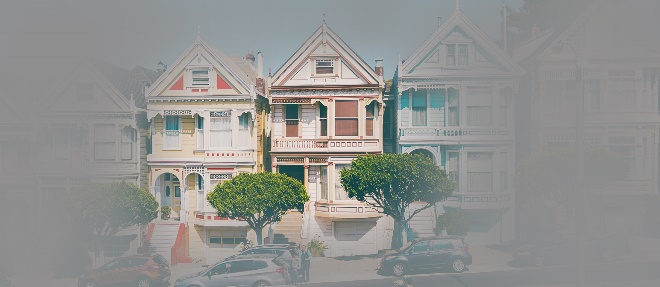 DAS
WM                    FAS                    FM
The “Complete World”
101
Forms of Conscious Awareness Explained:
The Distinction Between:
Phenomenal consciousness
Access-consciousness
Solved the Hard Problem of Consciousness
Modern human consciousness
The effect of Meditation on consciousness
Flow state consciousness
“Enlightened” conscious states (“presence” or “nonduality”)
NYU PhilosophyProfessor Ned Block
102
Part 1: An Explanation of Consciousness
Modern Human Brain
Modeler
Produces inner voice & visualization
Sensory World Model, Conceptual World,
and Directs Attention,
includes
Intuition, plus
Goals and Self-Modelsfor all three Agents
Spoken & Written Language Output
Spoken & Written Language Input
Controller
Controls
the Body
Vision, Hearing, &All Body Senses
Control all Muscles and Glands
Produces feelingsand emotions
103
Part 2: An Explanation of Spirituality
Modern Human Brain
Experiencer
Produces inner voice & visualization
Sensory World Model, Conceptual World,
and Directs Attention,
includes
Intuition, plus
Goals and Self-Modelsfor all three Agents
Spoken & Written Language Output
Spoken & Written Language Input
Controller
Controls
the Body
Vision, Hearing, &All Body Senses
Control all Muscles and Glands
Produces feelingsand emotions
104
Part 2: An Explanation of Spirituality
Modern Human Brain
ThoughtfulSpeech
Experiencer
Thinker
Sensory World Model, Conceptual World,
and Directs Attention,
includes
Intuition, plus
Goals and Self-Modelsfor all four Agents
Slow
ProblemSolver
Spoken & Written Language Output
Spoken & Written Language Input
produces inner voice & visualization
AutomaticSpeech
Doer
Fast & Wide
Vision, Hearing, &All Body Senses
Controls
the Body
Control all Muscles and Glands
produces feelingsand emotions
105
Bibliography
Conant, R. C. & Ashby, W. R., 1970. Every Good Regulator of a System Must Be a Model of That System. Int. J. Systems Sci.,, 1(2), pp. 89-97.
Graziano, M., 2016. A New Theory Explains How Consciousness Evolved. [Online] Available at: 			[Accessed 16 October 2018] https://www.theatlantic.com/science/archive/2016/06/how-consciousness-evolved/485558/
Graziano, M. S. A. & Webb, T. W., 2015. The attention schema theory: a mechanistic account of subjective awareness. Front. Psych., 6(500).
106
The End
I welcome feedback!
Check out www.SpiritualityExplained.com
It has links to many YouTube videos and PDFs
Click on “Sign Up Now” to get notification of new content and the publication of the book
Contact me at: frank@heile.org
107
The End!
108